Углы, 
связанные с окружностью
1
Углы, 
связанные с окружностью
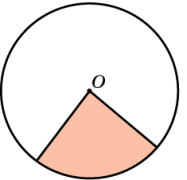 ! Угол с вершиной в центре окружности называется центральным
! Угол, вершина которого принадлежит окружности, а стороны пересекают окружность, называется вписанным
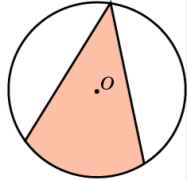 2
[Speaker Notes: В режиме слайдов ответы появляются после кликанья мышкой]
10 Вписанный угол измеряется 
половиной дуги окружности
20 Вписанный угол равен половине центрального угла, опирающегося на ту же дугу окружности.
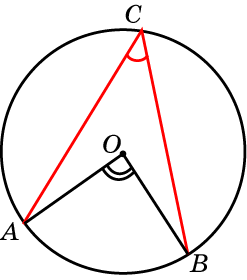 30 Вписанные углы, опирающиеся на одну и ту же дугу окружности, равны.
3
[Speaker Notes: В режиме слайдов ответы появляются после кликанья мышкой]
40 Угол, с вершиной на окружности, одна сторона которого лежит на касательной, а вторая – пересекает окружность, измеряется половиной дуги окружности, лежащей внутри этого угла
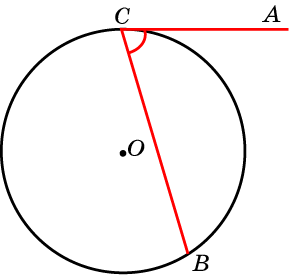 D
D
4
[Speaker Notes: В режиме слайдов ответы появляются после кликанья мышкой]
50 Угол, с вершиной внутри окружности, измеряется полусуммой дуг, на которые опираются данный угол и вертикальный с ним угол
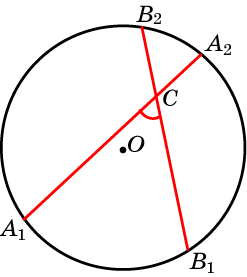 5
[Speaker Notes: В режиме слайдов ответы появляются после кликанья мышкой]
Угол с вершиной вне окружности
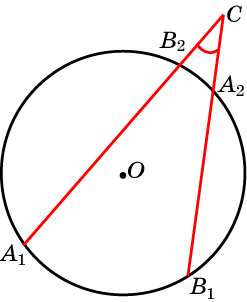 60 Угол, с вершиной вне окружности, стороны которого пересекают окружность, измеряется полуразностью дуг окружности, заключенных внутри этого угла
6
[Speaker Notes: В режиме слайдов ответы появляются после кликанья мышкой]
Угол с вершиной вне окружности
70  Угол, с вершиной вне окружности, одна сторона которого лежит на касательной к окружности, а вторая сторона пересекает окружность, измеряется полуразностью дуг окружности, заключенных внутри этого угла
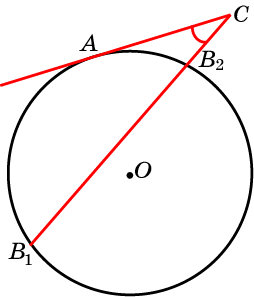 К
L
7
[Speaker Notes: В режиме слайдов ответы появляются после кликанья мышкой]
80 Угол, с вершиной вне окружности, стороны которого лежат на касательных к окружности, измеряется полуразностью дуг окружности, заключенных внутри этого угла
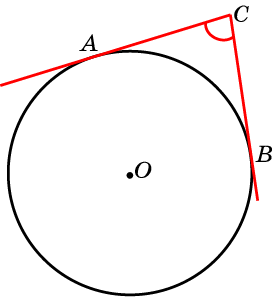 К
K
L
8
[Speaker Notes: В режиме слайдов ответы появляются после кликанья мышкой]
Чему равен вписанный угол, опирающийся на диаметр окружности?
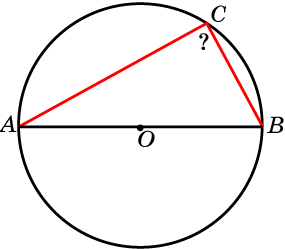 Ответ: 90о
9
[Speaker Notes: В режиме слайдов ответы появляются после кликанья мышкой]
Найдите центральный угол AOB, опирающийся на хорду  AB, равную радиусу.
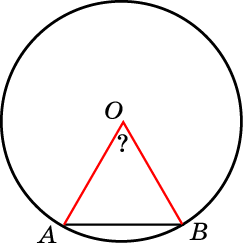 Ответ: 60о
10
[Speaker Notes: В режиме слайдов ответы появляются после кликанья мышкой]
Угол ACB вписан в окружность. 
Градусные величины дуг AC и BC равны 98о и 48о соответственно. Найдите угол ACB.
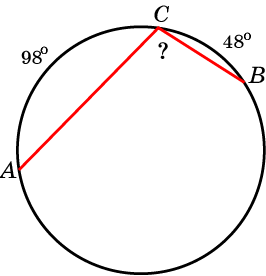 Ответ: 107о
11
[Speaker Notes: В режиме слайдов ответы появляются после кликанья мышкой]
Найдите вписанный угол, опирающийся на дугу, которая составляет        окружности.
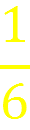 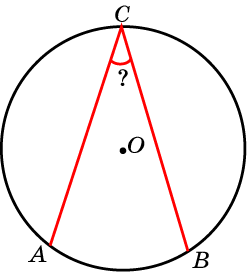 Ответ: 30о
12
[Speaker Notes: В режиме слайдов ответы появляются после кликанья мышкой]
Найдите вписанный угол, опирающийся на дугу, которая составляет 10 % окружности.
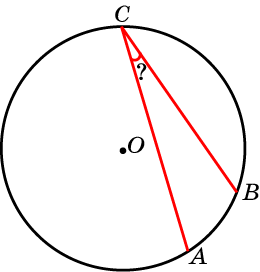 Ответ: 18о
13
[Speaker Notes: В режиме слайдов ответы появляются после кликанья мышкой]
Вписанный угол на 35 меньше центрального угла, опирающегося на ту же дугу. Найдите вписанный угол.
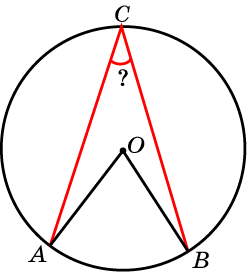 Ответ: 35о
14
[Speaker Notes: В режиме слайдов ответы появляются после кликанья мышкой]
На рисунке угол A равен 40о, угол B равен 30о, угол D равен 45о. Найдите угол EFC.
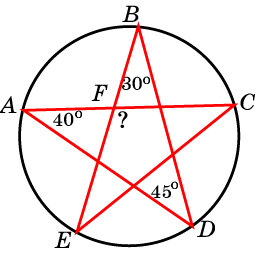 Ответ: 115о
15
[Speaker Notes: В режиме слайдов ответы появляются после кликанья мышкой]
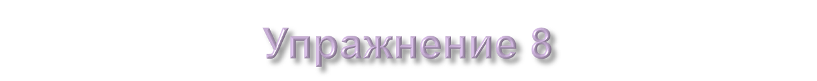 Стороны угла с вершиной C вне окружности отсекают от окружности дуги AB1, AB2, градусные величины которых равны 60о и 140о соответственно, CA – касательная.
 Найдите угол C.
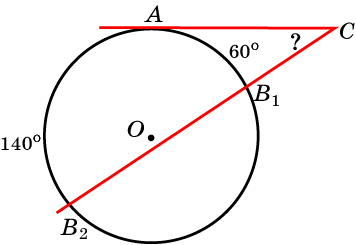 Ответ: 40о
16
[Speaker Notes: В режиме слайдов ответы появляются после кликанья мышкой]
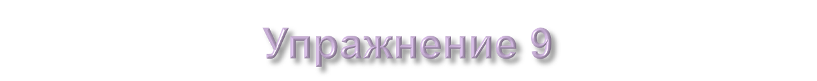 Углы ABC и BCD вписаны в окружность и равны 45о и 30о соответственно, S – точка пересечения AD и BC. 
Найдите угол ASC .
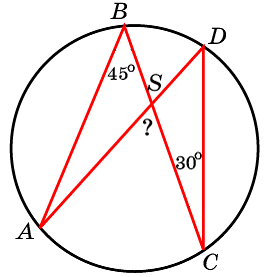 Ответ: 75о
17
[Speaker Notes: В режиме слайдов ответы появляются после кликанья мышкой]
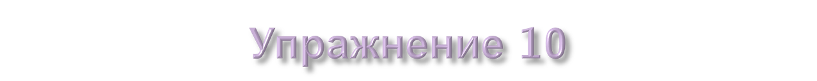 Углы ABC и BCD вписаны в окружность и равны 20о и 50о соответственно, S – точка пересечения прямых AB и CD. Найдите угол ASC.
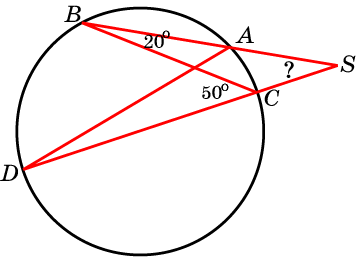 Ответ: 30о
18
[Speaker Notes: В режиме слайдов ответы появляются после кликанья мышкой]
В угол АСB вписана окружность. Точки касания делят окружность на дуги, градусные величины которых относятся как 3:2. Найдите величину угла АCB.
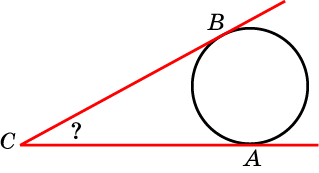 Ответ: 36о
19
[Speaker Notes: В режиме слайдов ответы появляются после кликанья мышкой]